GML6402A : Géostatistique
Cours 6 : Simulations géostatistiques
Objectifs
Identifier les problèmes types où les simulations s’appliquent;

Expliquer les différences entre estimation et simulation;

Expliquer les différences entre simulations non conditionnelles et conditionnelles;

Être en mesure d’appliquer les méthodes de simulations de Choleski et SGS. Discuter de leurs avantages et inconvénients;

Utiliser et interpréter les résultats d’une simulation pour l’estimation des ressources;

Expliquer les principales propriétés des simulations.
Plan du cours
Introduction : contexte et problématique
Simulation vs krigeage
Fonction de transfert
Simulation conditionnelle et non-conditionnelle
Méthodes de simulations géostatistiques
Transformation graphique (cas non gaussien)
Simulation Cholesky (LU)
Simulation séquentielle gaussienne
Post-conditionnement par krigeage simple
1. Introduction : contexte et problématique
Mise en contexte : profil d’un fond marin
Vous déposez un câble de fibre optique sur le fond marin.
Quelle longueur devrait avoir ce câble1?
Deux questions?
1) Quelle est la longueur totale du fond marin;
2) Quelle est la pente maximale du fond marin.
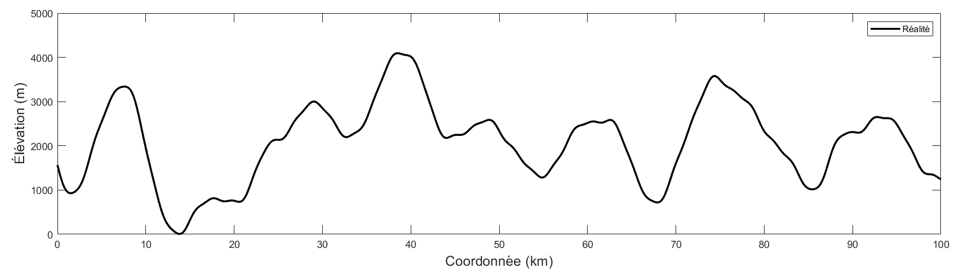 4
1Exemple inspiré de Chilès et Delfiner, 1999 et Alfaro, 1979
1. Introduction : contexte et problématique
Mise en contexte : profil d’un fonds marin
La profondeur exacte est connue uniquement aux points observations
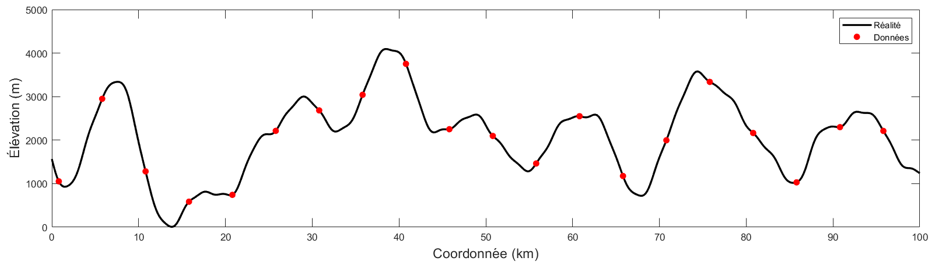 5
1. Introduction : contexte et problématique
Mise en contexte : profil d’un fonds marin
On effectue un krigeage
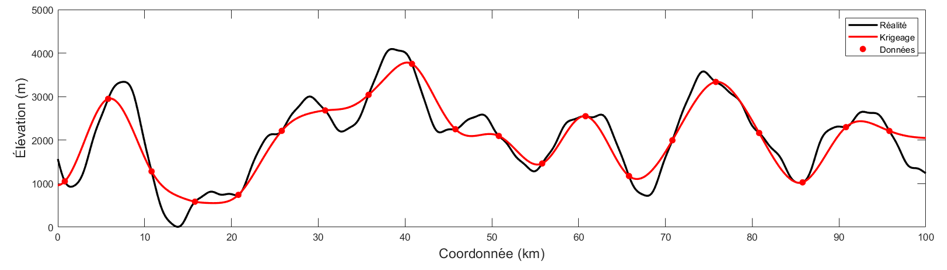 La longueur réelle est 105.6 km, le krigeage donne 102.6 km. On va manquer de câble !
La pente maximale réelle est de 43°, le krigeage donne 23°. Effet de lissage.
6
1. Introduction : contexte et problématique
Mise en contexte : profil d’un fonds marin
Changement d’approche : les simulations géostatistiques conditionnelles
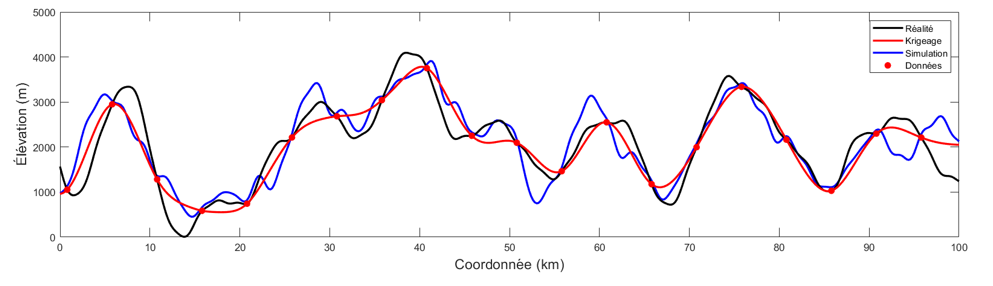 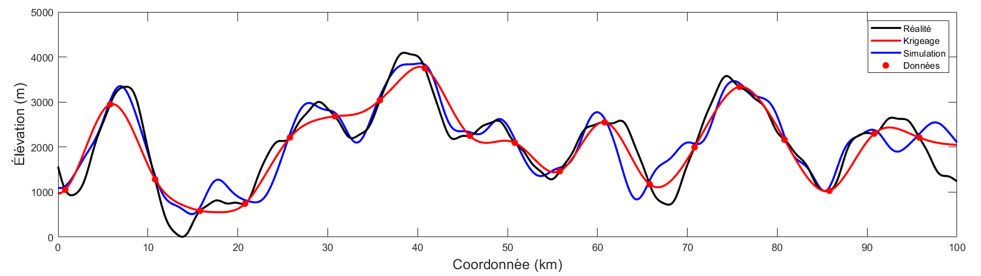 7
1. Introduction : contexte et problématique
Mise en contexte : profil d’un fonds marin
Changement d’approche : les simulations géostatistiques conditionnelles
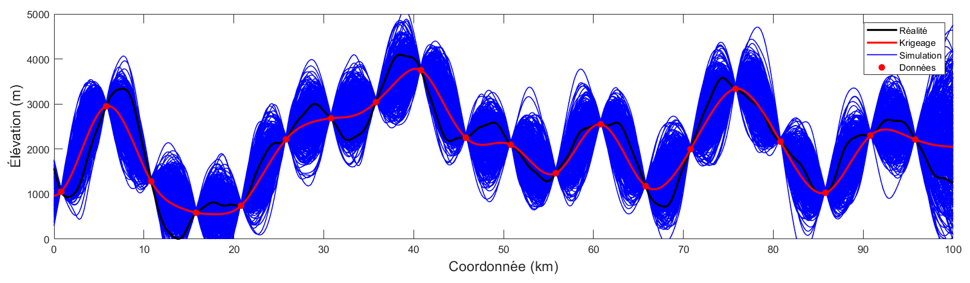 Longueur moyenne des câbles : 105.2km ± 1.6 km
Pente maximale moyenne des profils : 41.2°± 8.5°
8
1. Introduction : contexte et problématique
Mise en contexte : profil d’un fonds marin
Changement d’approche : les simulations géostatistiques conditionnelles
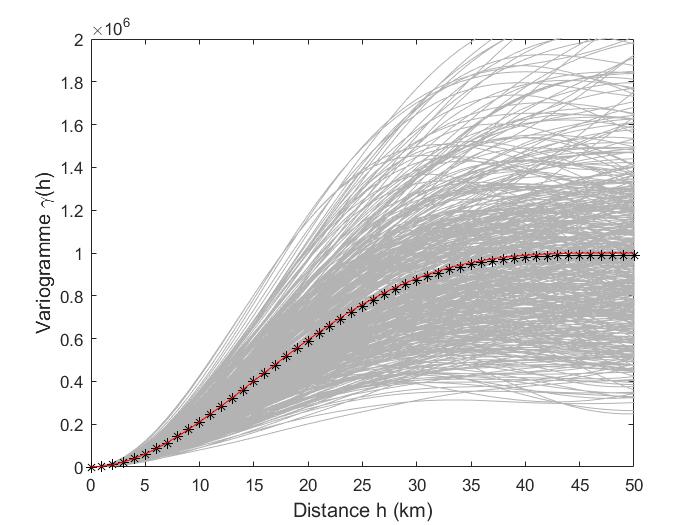 Rouge : Modèle théorique
Gris : Simulations
Noir : Moyenne des simulations
9
1. Introduction : contexte et problématique
Mise en contexte : profil d’un fonds marin
Comparaison des résultats
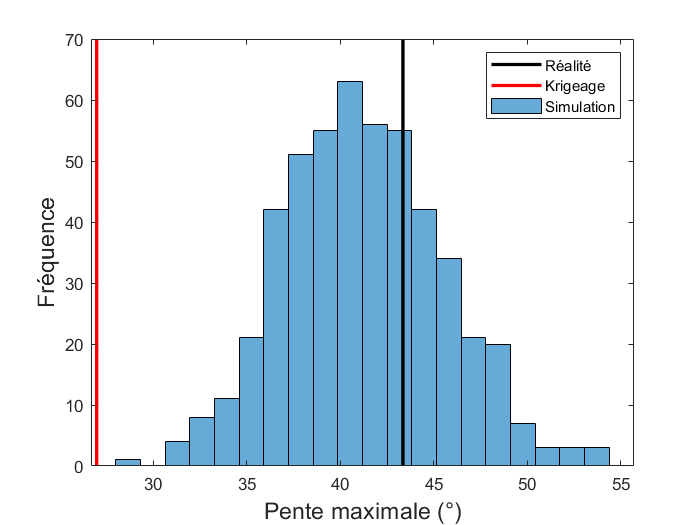 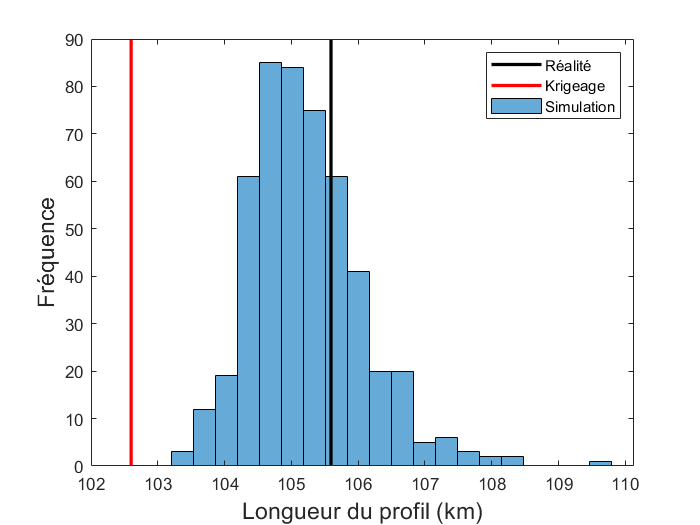 10
1. Introduction : contexte et problématique
Mise en contexte : profil d’un fonds marin
relation non linéaire entre la variable principale (p.ex. profil du fond marin) et l’estimation désirée (p. ex. la longueur du câble, la pente maximale)
Fonction de transfert :
Dès que la fonction de transfert recherchée n’est pas linéairement reliée à la variable principale, on peut avoir intérêt à effectuer des simulations plutôt que des krigeages. C’est souvent le cas.
11
1. Introduction : contexte et problématique
Mise en contexte : champs de concentration d’un contaminant
Vous disposez d’une cinquantaine d’observations d’un site contaminé. Le seuil de contamination est de 250 ppm.
 Quel est le volume de sol contaminé à excaver?
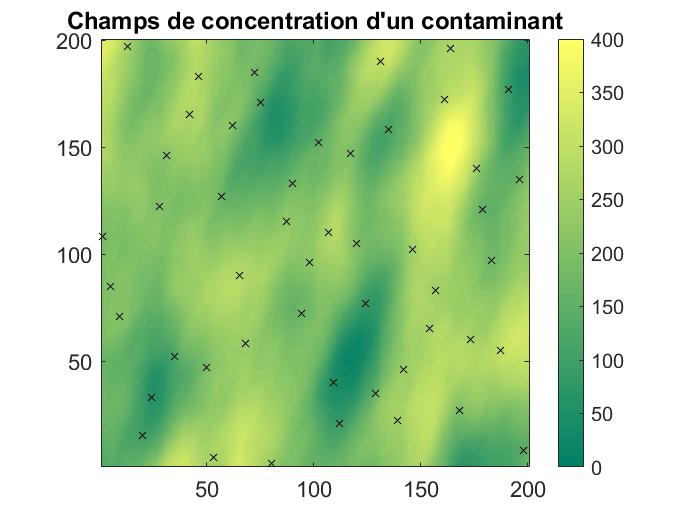 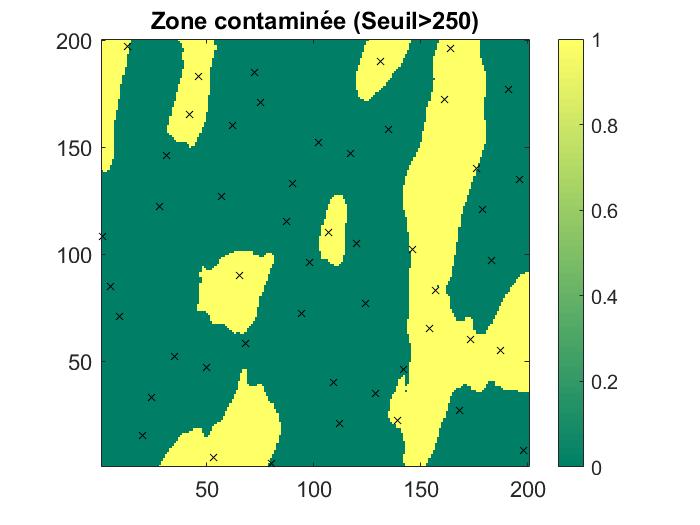 12
1. Introduction : contexte et problématique
Mise en contexte : champs de concentration d’un contaminant
Les simulations permettent de bien estimer la fonction de transfert (non linéaire)
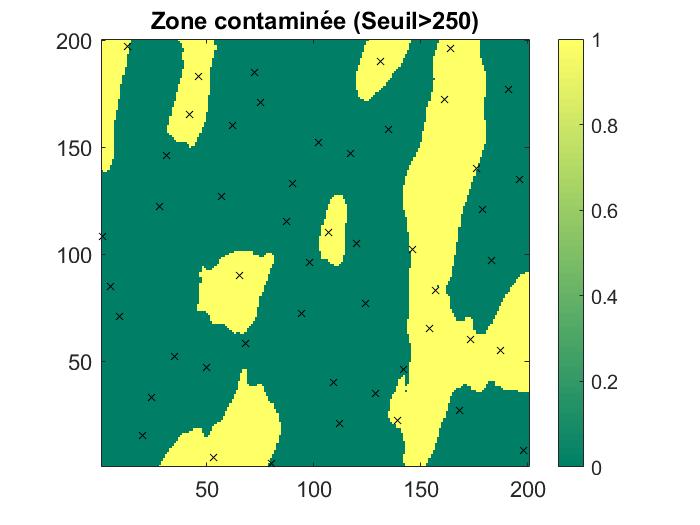 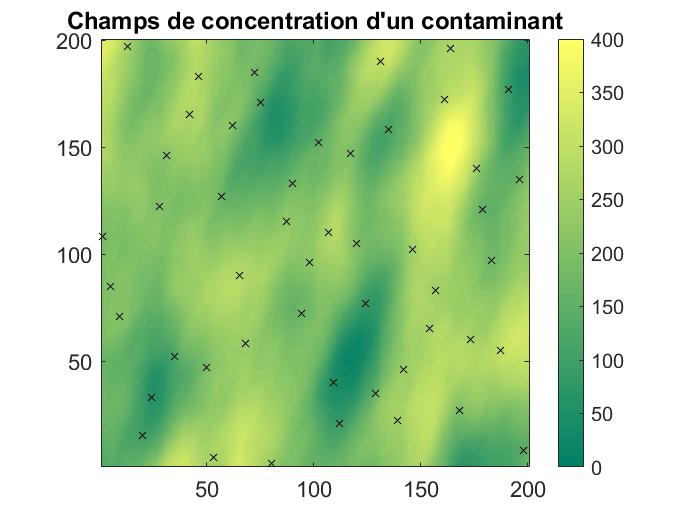 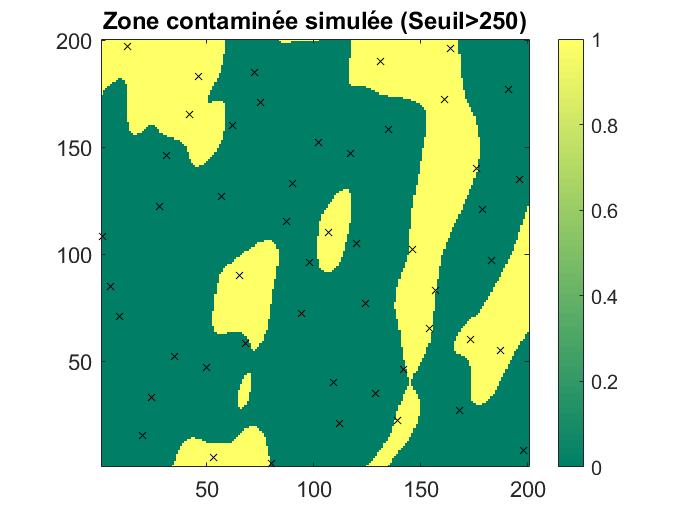 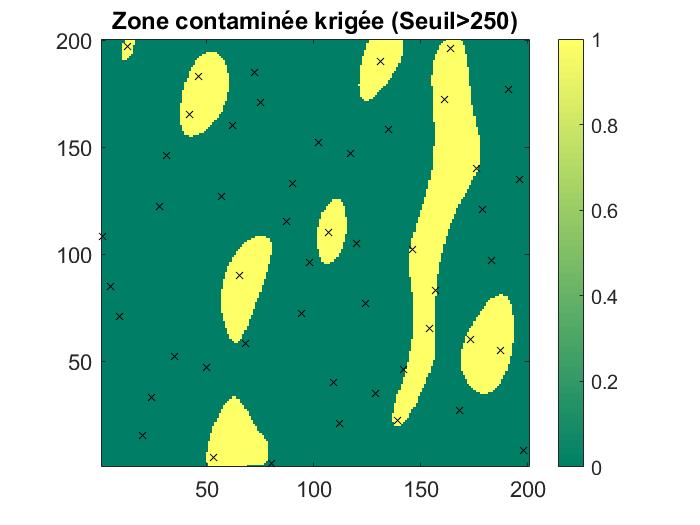 13
1. Introduction : contexte et problématique
Réservoir pétrolier
Variables observées
Krigeage
Cokrigeage
Sismique et forages
 (géologie, porosité, perméabilité)
Modèle du réservoir
Fonction de transfert
(simulateur d’écoulement)
Corresponds à l’historique
de production?
Champs de pression théorique
Oui, parfait
Non, quoi faire?
14
1. Introduction : contexte et problématique
Réservoir pétrolier
Simulations :
plusieurs réalisations possibles
Variables observées
Sismique et forages
 (géologie, porosité, perméabilité)
Modèle du réservoir
Fonction de transfert
(simulateur d’écoulement)
Corresponds à l’historique
de production?
Champs de pression théorique
Bonus : idée de l’incertitude quant au véritable modèle du réservoir
Conserver les modèles compatibles, rejeter les autres
15
1. Introduction : contexte et problématique
Hydrogéologie : changement d’échelle
Déterminer la transmissivité (T) d’un bloc
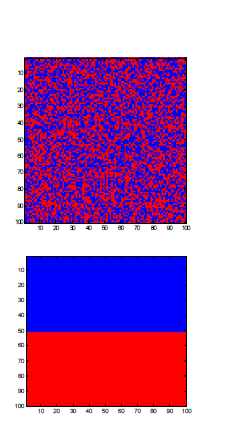 Moyenne géométrique
Moyenne arithmétique
Moyenne harmonique
16
1. Introduction : contexte et problématique
Hydrogéologie : changement d’échelle
Déterminer la transmissivité (T) d’un bloc
Ce n’est pas ce dont on a besoin
Effet de lissage indésiré
Bonne approche
1. Introduction : contexte et problématique
Hydrogéologie : aires de protection d’un puits
Simulations :
plusieurs réalisations de la conductivité hydraulique
Variables observées
Tests piézométriques, charges hydrauliques dans des puits d’observation, conditions frontières, recharge estimée, débit des puits
Modèle d’écoulement
Fonction de transfert
(simulateur d’écoulement)
Déterminer plusieurs aires de captage :
Jamais captés
Toujours captés
Captés dans x% des cas
Champs de charges hydrauliques
Bonus : se prémunir contre de mauvaises surprises, p. ex. un puits qui aurait dans sa zone de captage une zone potentiellement contaminée
*Procédure similaire pour :
déterminer des distributions de temps de transport
déterminer les trajets possibles d’une contamination
18
1. Introduction : contexte et problématique
Mines : optimisation de fosses à ciel ouvert
Variable principale : les teneurs quasi ponctuelles
Fonction de transfert : Teneurs de blocs et optimisation des contours de la fosse
La fosse optimisée peut être très éloignée de la fosse qui sera réellement minée
19
1. Introduction : contexte et problématique
Mines : optimisation de fosses à ciel ouvert
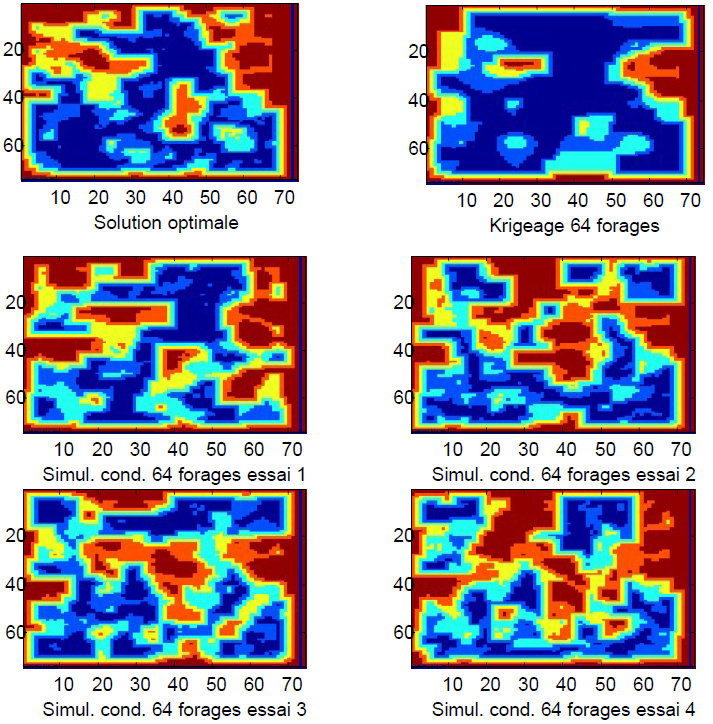 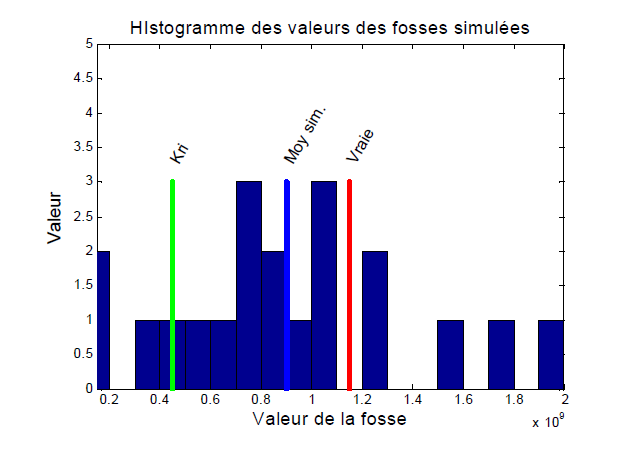 20 simulations
Fréquence
20
1. Introduction : contexte et problématique
Mines : précision sur les ressources et le profit conventionnel
Chaque réalisation
ressources estimées différentes, compatibles avec les observations actuelles

distribution des ressources, intervalle de confiance


Approche valide pour toute situation où l’on applique un seuil de sélection

p. ex. 
Environnement : volume à excaver parce que contaminé
Biologie : aires avec une biomasse suffisante pour nourrir un prédateur
21
2. Simulation conditionnelle et non-conditionnelle
Idée principale des simulations géostatistiques
Proposer une solution à tout problème impliquant des transformations non linéaires des variables mesurées.
Simulation non conditionnelle :
Produire des champs montrant la même structure spatiale (variogramme) et le même histogramme que ceux inférés à partir des données observées.
Produire des champs montrant la même structure spatiale (variogramme), le même histogramme en plus de respecter les données observées.
Simulation conditionnelle :
22
2. Simulation conditionnelle et non-conditionnelle
Exemple
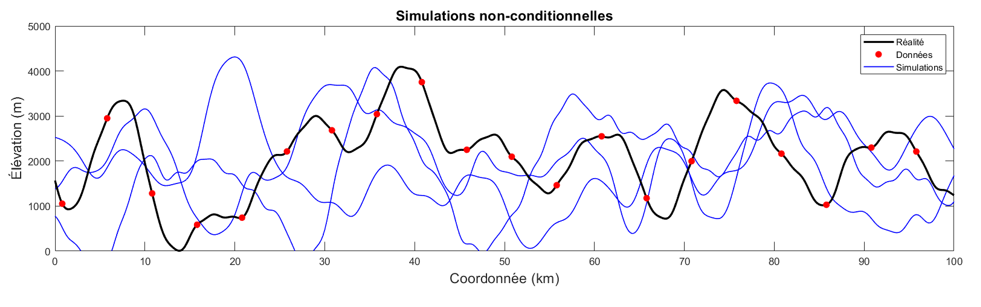 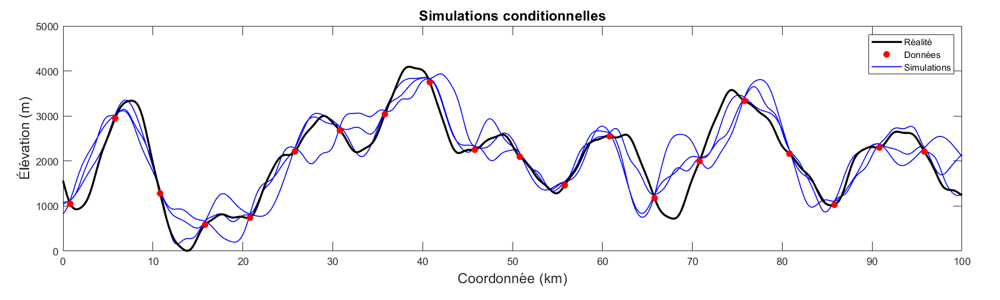 23
2. Simulation conditionnelle et non-conditionnelle
En tableau
?
?
24
3. Méthode de simulations géostatistiques
Différences entre les méthodes
Il existe un grand nombre de méthodes de simulations
Ce qui les distingue :
Variable continue ou catégorique
Utilise la covariance (bipoints) ou multipoints
Objets versus pixels
Gaussien versus distribution quelconque
Simulation conditionnelle possible ou non (directement)
Limité en 1D ou non
Grille régulière ou quelconque
25
3. Méthode de simulations géostatistiques
Normalité des observations : Cas non gaussien
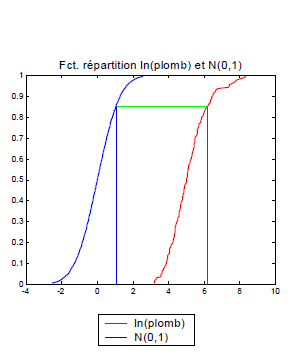 26
3. Méthode de simulations géostatistiques
Méthode de Cholesky (LU) : Algorithme simulation non conditionnelle
27
3. Méthode de simulations géostatistiques
Méthode de Cholesky (LU) : Algorithme simulation conditionnelle
28
3. Méthode de simulations géostatistiques
Méthode de Cholesky (LU) : Algorithme simulation conditionnelle (suite)
29
3. Méthode de simulations géostatistiques
Méthode de Cholesky (LU) : Exemple
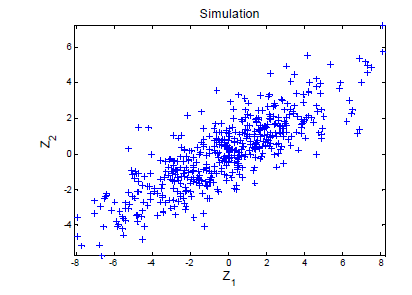 ?
Déterminer L :
30
3. Méthode de simulations géostatistiques
Méthode de Cholesky (LU) : Exemple
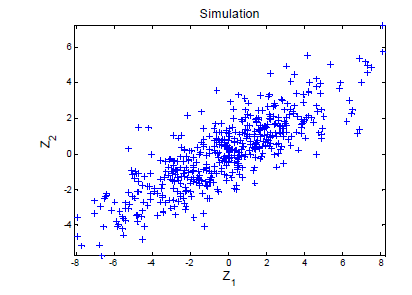 31
3. Méthode de simulations géostatistiques
Méthode de Cholesky (LU) : Avantages et inconvénients
Avantages
Inconvénients
Facile à comprendre et programmer

Très rapide pour de petits champs (n petits)

Cas conditionnel pose aucun problème

Se généralise immédiatement au cas multivariable
3. Méthode de simulations géostatistiques
Méthode séquentielle gaussienne (SGS) : algorithme
3. Méthode de simulations géostatistiques
Méthode séquentielle gaussienne (SGS) :
Animation : simulation d’un champ 20x20 avec modèle sphérique isotrope (a=5)
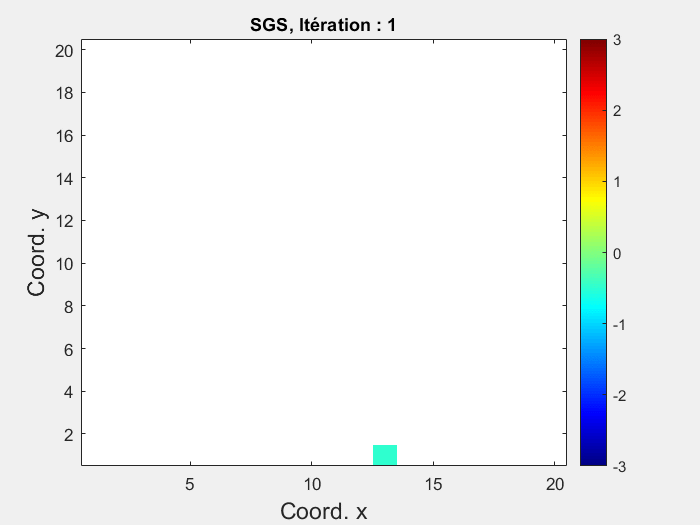 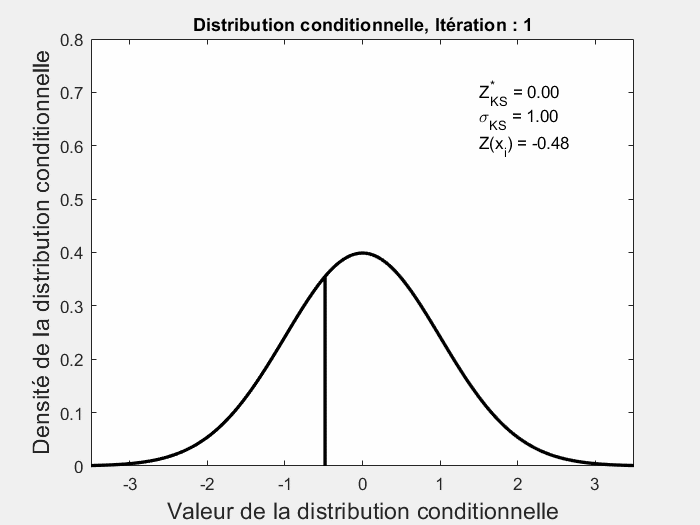 34
3. Méthode de simulations géostatistiques
Méthode séquentielle gaussienne (SGS) : démonstration par induction
On a :
On réalise le krigeage simple :
On ajoute l’erreur :
3. Méthode de simulations géostatistiques
Méthode séquentielle gaussienne (SGS) : démonstration par induction
On calcule alors :
3. Méthode de simulations géostatistiques
Méthode séquentielle gaussienne (SGS) : voisinage
Au fur et à mesure que l’algorithme progresse, le nombre de points disponible pour le krigeage augmente; pour N grand, deviens prohibitif.

→ Effectuer les krigeages en voisinages glissants (effet d’écran)

Assure approximativement la reproduction de K, d’autant mieux que l’effet d’écran est important;

Certaines covariances sont difficiles à reproduire par cet algorithme (ex. modèle gaussien), car dans ce cas l’effet d’écran est faible.
3. Méthode de simulations géostatistiques
Méthode séquentielle gaussienne (SGS) : Avantages et inconvénients
Avantages
Inconvénients
Certaines covariances difficiles à bien simuler

Assez lent pour de grands champs

Limiter les voisinages peut mener à d’importantes distorsions sur la covariance simulée
Facile à comprendre et programmer

Cas conditionnel immédiat

Se généralise au cas multivariable. Utiliser le CS au lieu de KS.
3. Méthode de simulations géostatistiques
Méthode séquentielle gaussienne (SGS) :
Question

Le SGS consiste à tirer une valeur de la distribution conditionnelle obtenue par krigeage simple dans le cas gaussien

Le krigeage d’indicatrice permet d’estimer une distribution
conditionnelle dans le cas où la variable n’est pas gaussienne


Comment pourrait-on combiner ces deux algorithmes pour développer une méthode séquentielle pour le cas non gaussien?
3. Méthode de simulations géostatistiques
Méthode séquentielle gaussienne (SGS) : Variantes
SGS est une méthode de simulation assez versatile, car elle a besoin simplement d’une moyenne conditionnelle (l’estimation) et une variance conditionnelle. Donc toutes méthodes géostatistiques permettant d’obtenir ces deux paramètres peut être combiné à l’idéologie du SGS :

Krigeage simple avec moyenne stationnaire.
Krigeage ordinaire.
Cokrigeage simple.
Simulation colocalisée (cosimulation).
(Co)krigeage simple avec moyenne localement variable (LVM).
Cokrigeage colocalisé.
Cokrigeage avec le modèle de corrélation intrinsèque.
Mise à jour bayésienne.
Et autres (direct, d’indicatrice, avec krigeage de blocs,…)
4. Post conditionnement par krigeage simple
Résumé des algorithmes
n : nombre de points à simuler
m : nombre de points utilisés dans le krigeage
Quoi faire pour rendre conditionnelles les méthodes non-conditionnelles?
41
4. Post conditionnement par krigeage simple
Équations
: Champ simulé non conditionnelle à un point de la grille de simulation
: Champ simulé non conditionnelle à un point observation
: Champ simulée à un point de grille conditionnellement aux données
: Champ krigé à un point de grille utilisant les valeurs simulées aux points observations
: Champ krigé à un point de grille utilisant les valeurs observées
: Champ vrai à un point de grille
Le champ krigé + un champ d’erreur simulée
Le champ simulé + le champ de krigeage de la différence aux points d’observations
42
4. Post conditionnement par krigeage simple
Équations
Le post-conditionnement par krigeage permet de reproduire exactement les données observées. (Pour l’exemple, les carrés noirs représentent la localisation des données de conditionnement.)
Champ simulé non conditionnel
Champ simulé conditionnel
Champ krigé à partir des données simulées
Champ krigé à partir des données de conditionnement
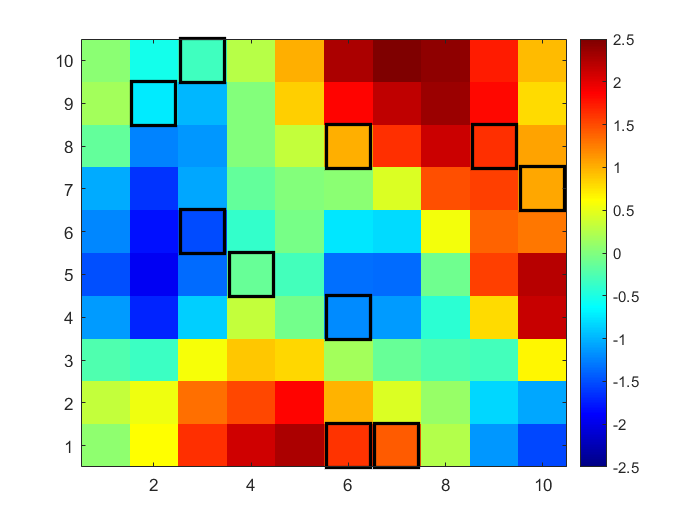 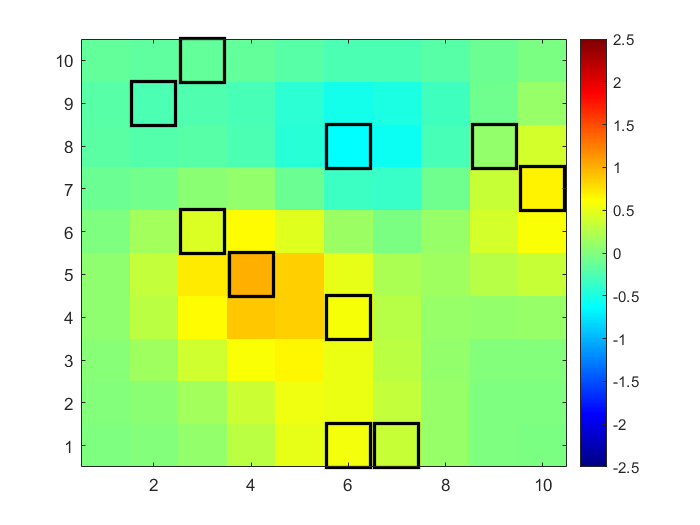 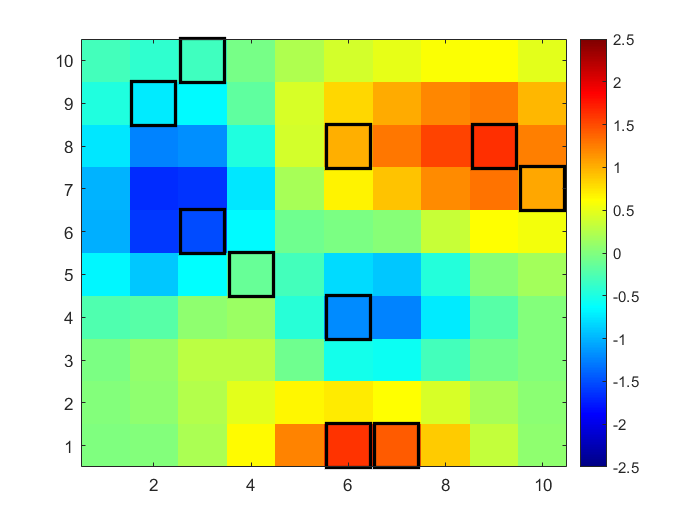 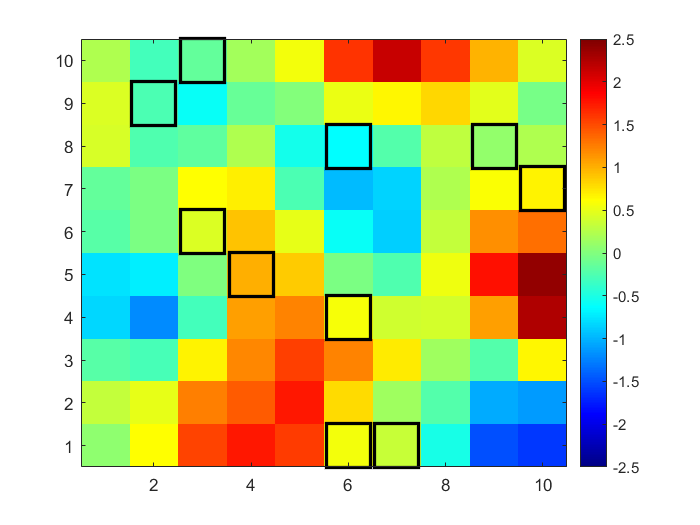 =
43
4. Post conditionnement par krigeage simple
Propriétés
44